Configuration changes - LAPPD
Configuration changes - LAPPD
Configuration changes - LAPPD
HV changes
Configuration changes - chambers
Initial setup: two upstream ref. trackers - MM - uRW – two downstream ref. Trackers
MM replaced to another uRW (effective from run 23059)
HV changes:
Chamber pedestal runs
LAPPD timing scan runs
23349
23348
23350
23345
23346
23351, 23353
23344
23354
23343
23355
23341, 23342
23366
23356
23365
233567
23360, 23364
23359
23358
23362
23361
23363
Other notes:
Google spreadsheet (run log): detailed info for each run
https://docs.google.com/spreadsheets/d/1sZTYNy9RFuys_R9epN1h0PRgk_XUBqTbfok_JO1TrFQ/edit?usp=sharing

For chamber analysis:
For run 23059, 23121-23340, chamber map for D2 needs to be manually fixed in the script; chamber.cfg was not updated properly. Note: for the dedicated chamber runs taken at the very end, it's correct (no action needed).
Avg. Cluster Width vs Run#
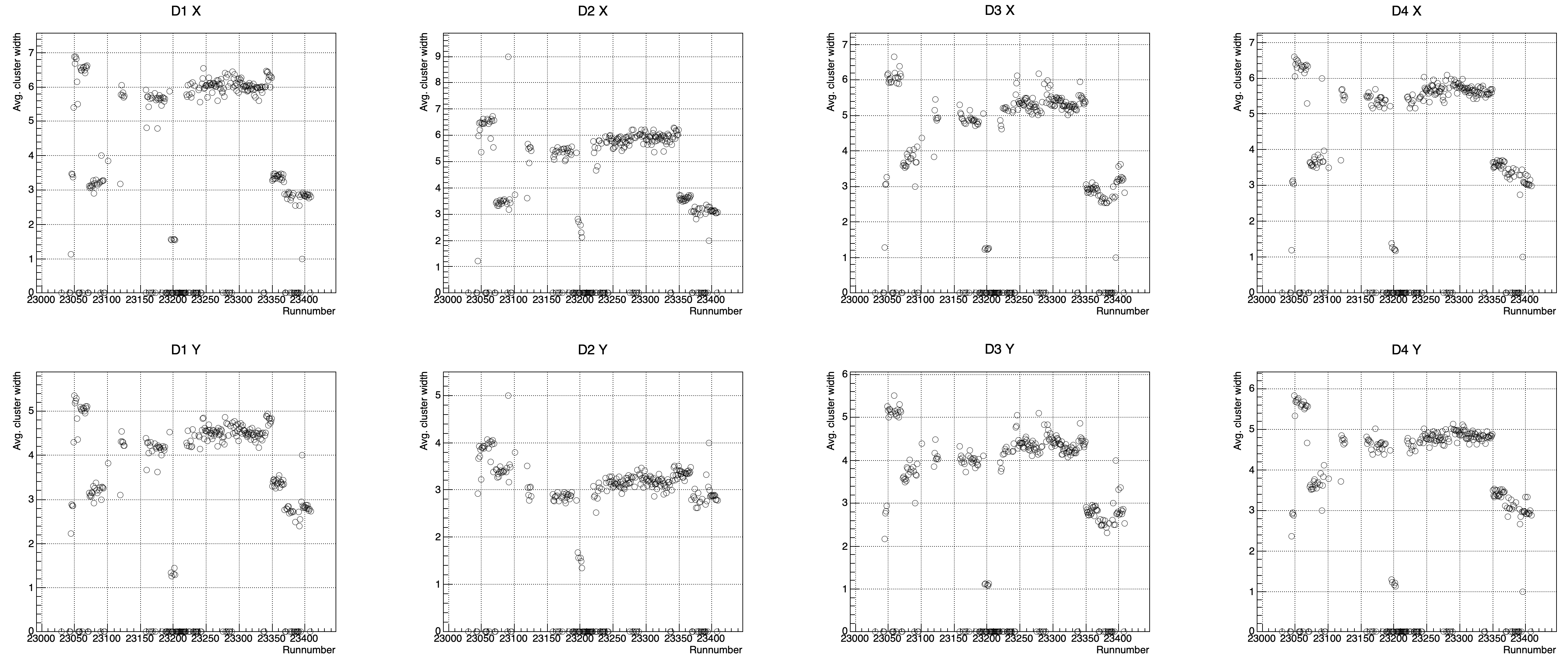 New pedestal file (23338)
Gas ran out
PeakAmp/AmpSum vs Run#
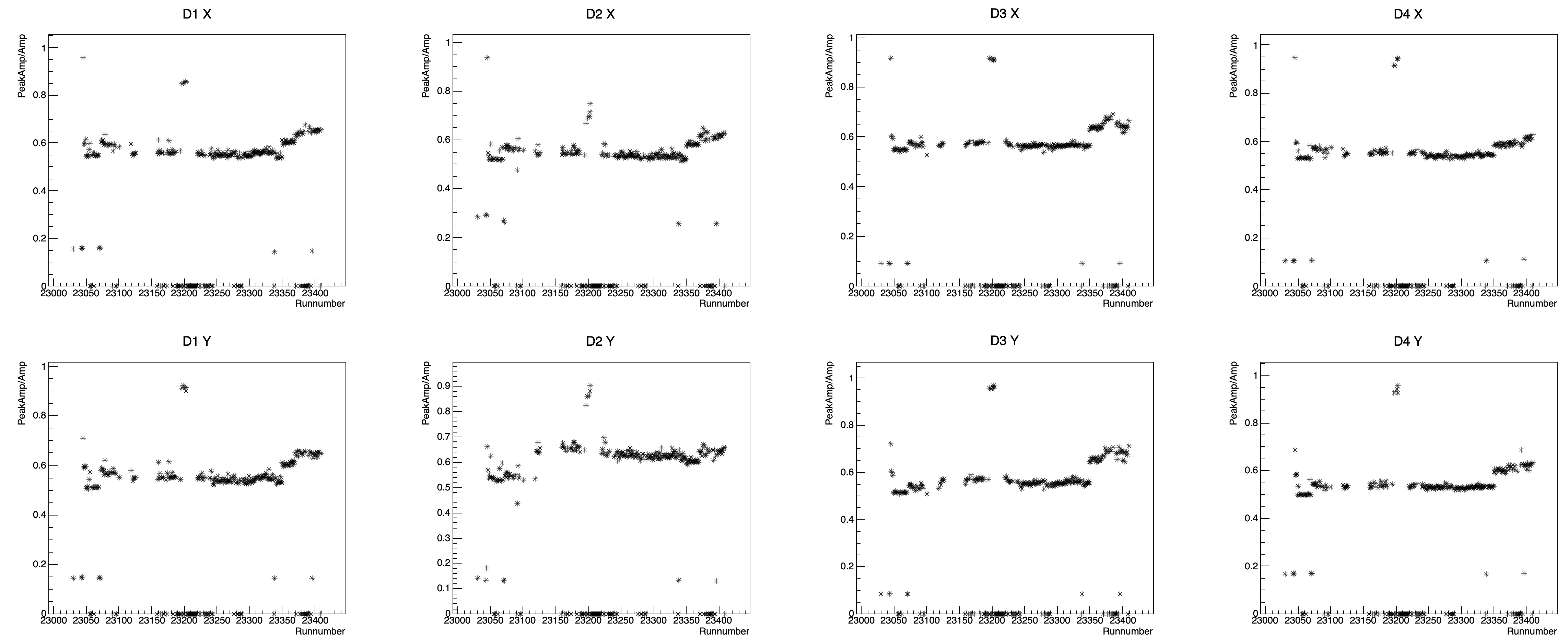 Reference tracker resolution
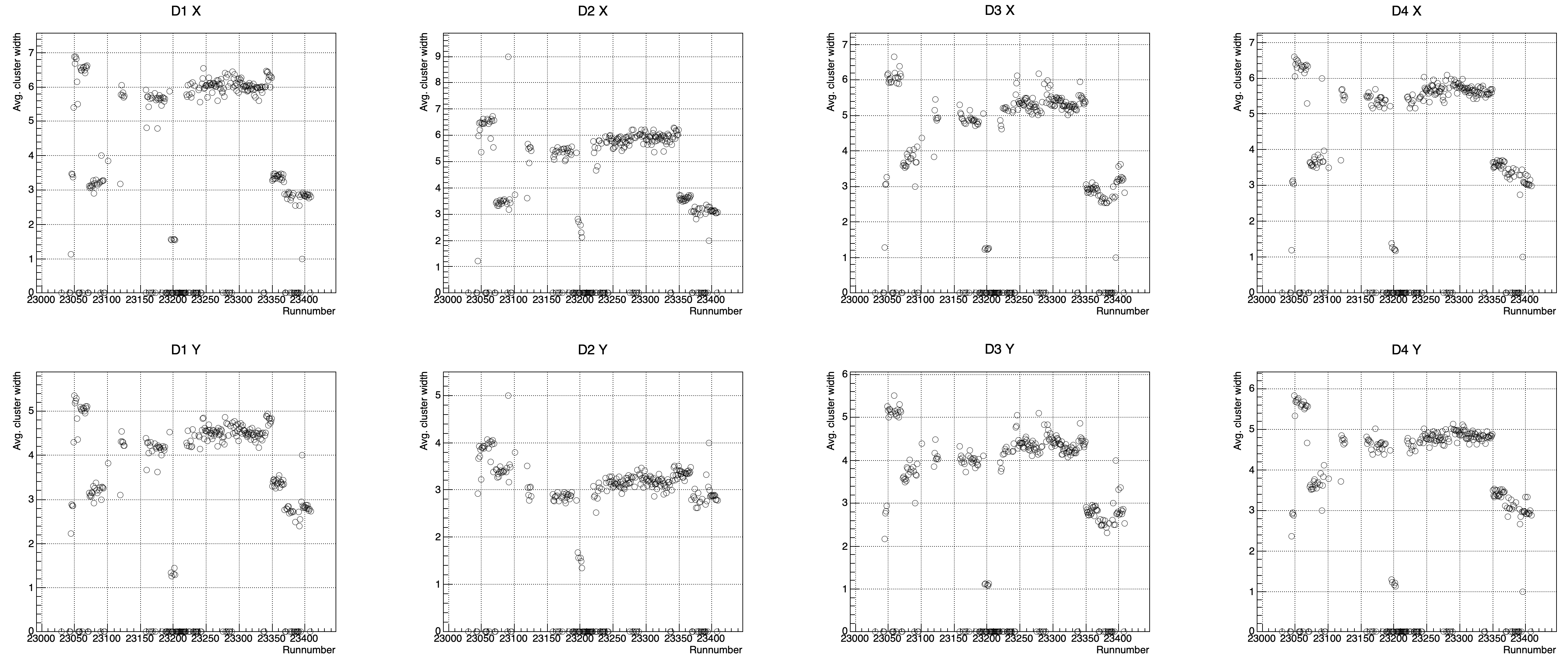 Cuts applied: 
Cluster width:
wx0 >= 3 && wx0 <= 7
wx2 >= 3 && wx2 <= 6
wx1 >= 3 && wx1 <= 6
wx3 >= 3 && wx3 <= 6
amplitude > 500 for all planes
Example run 23251
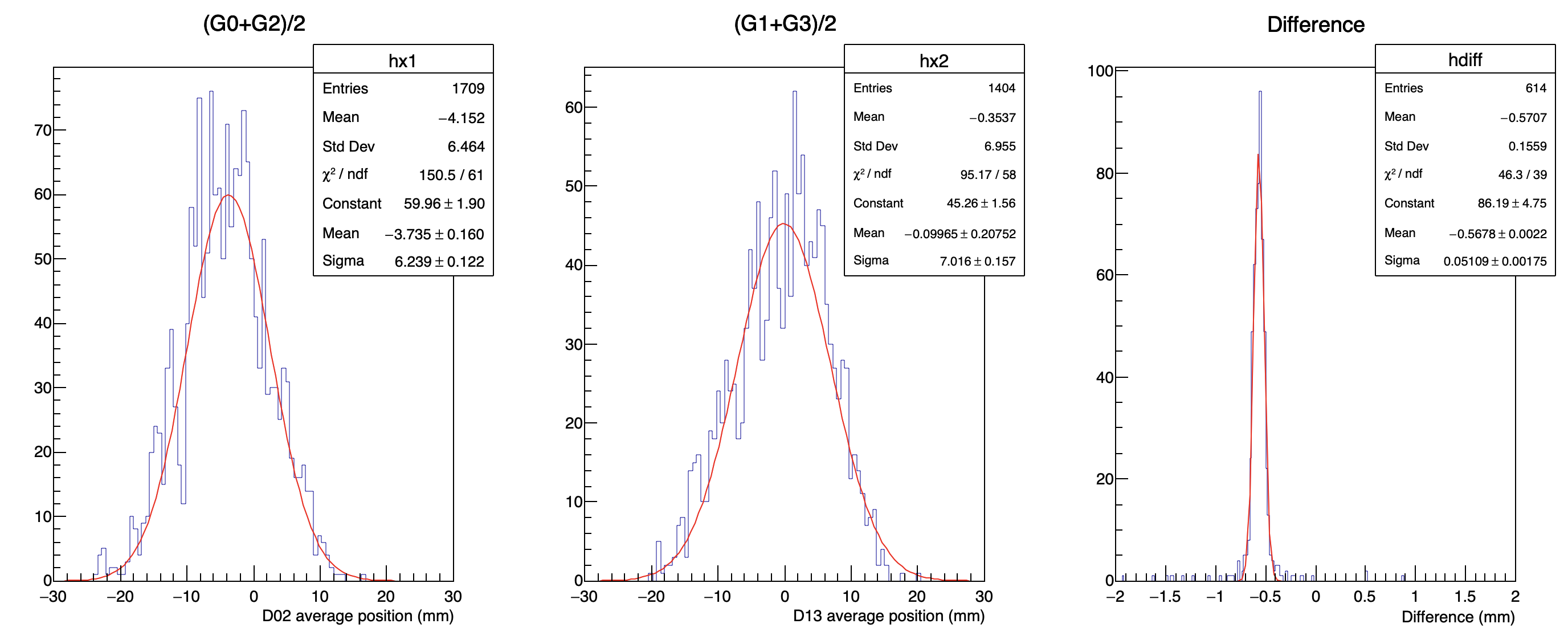 Looking at the runs in this range
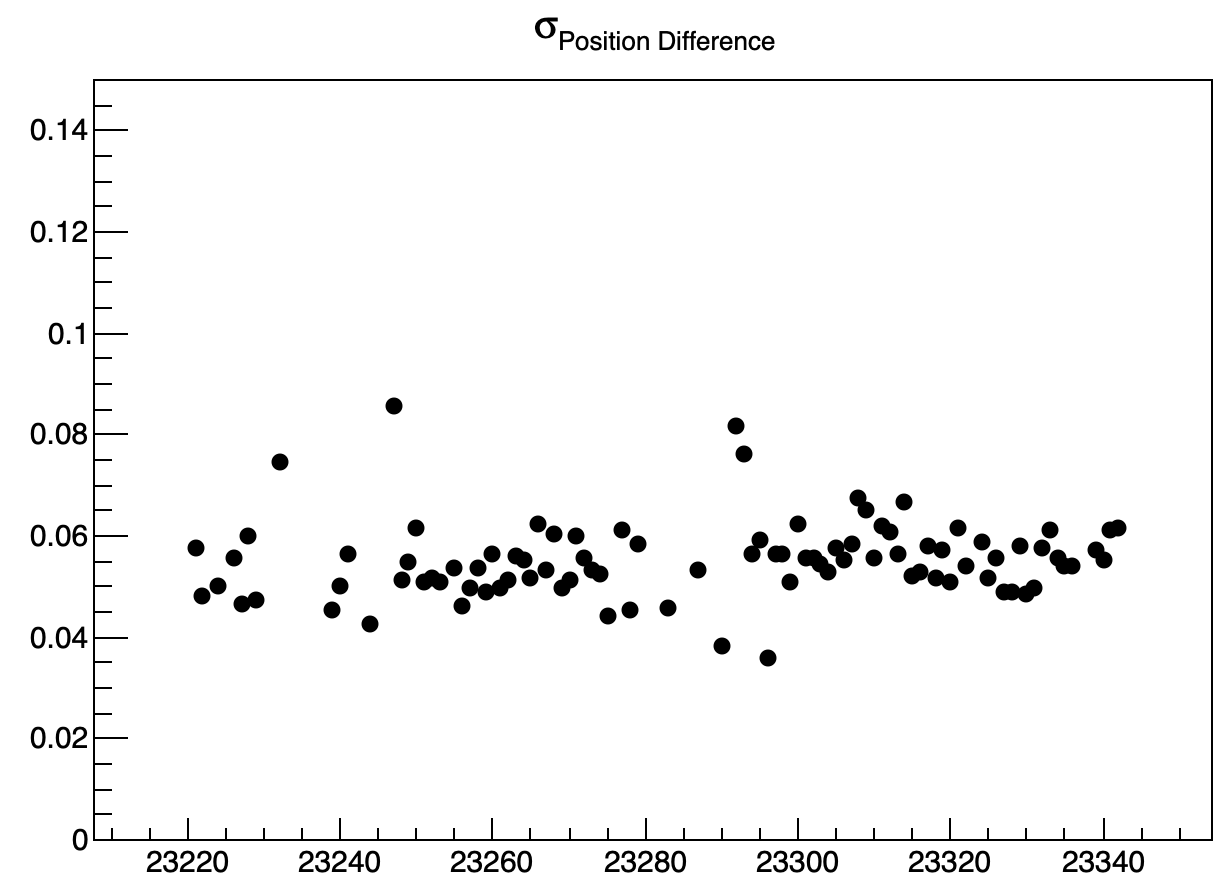 Position differences: a Gaussian fit to the data shows a resolution of ~50-60 um.
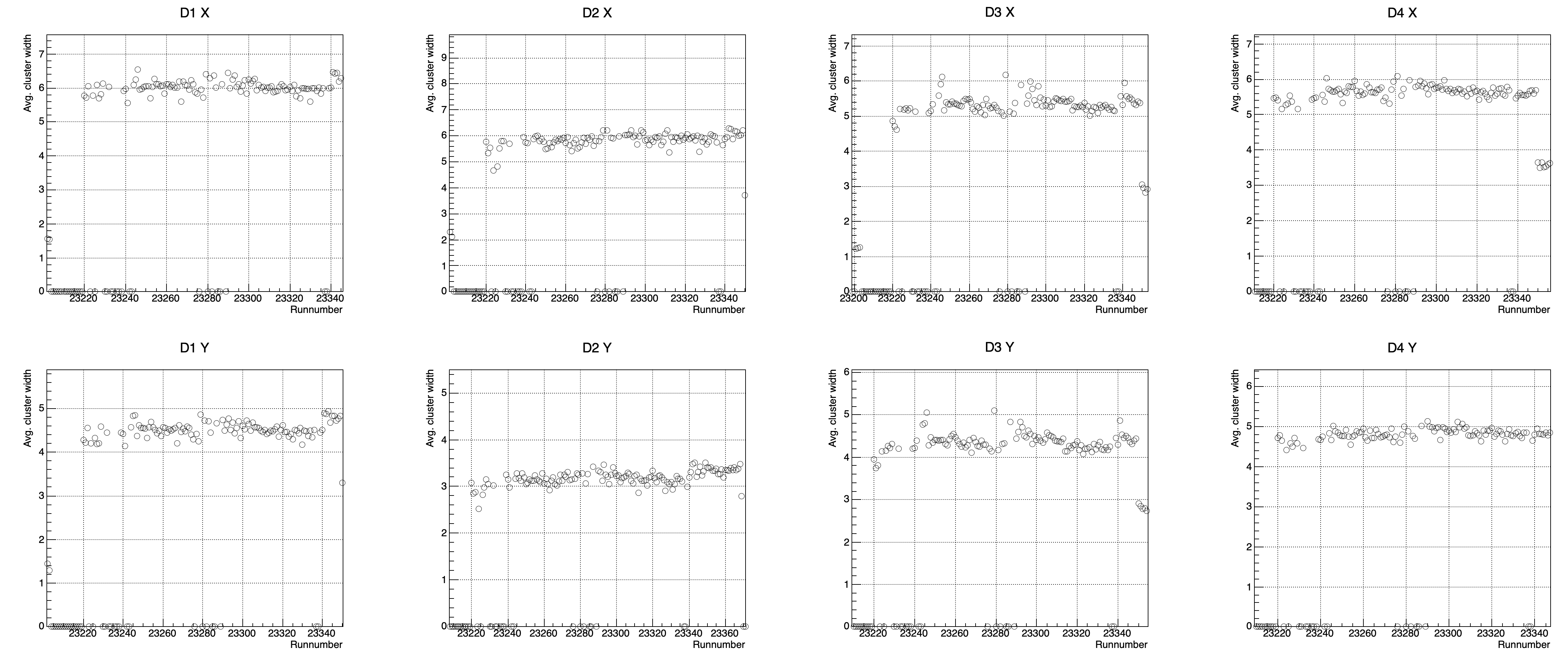